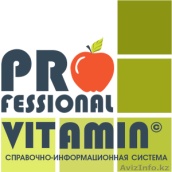 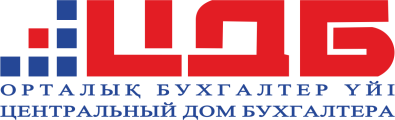 Выписка дополнительного ЭСФ, исправленного ЭСФ
Исправленный ЭСФ
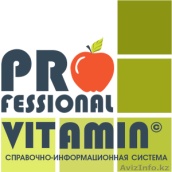 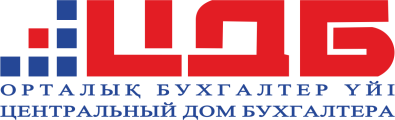 Исправленный электронный счет-фактура выписывается в случае необходимости внесения изменений в ранее выписанный ЭСФ. 
При этом ранее выписанный (основной) счет-фактура  аннулируется, то есть становится недействительным. 
Чаще всего необходимость выписки исправленного счета-фактуры связана с выявлением ошибок в ранее отправленном документе.
Исправленный ЭСФ
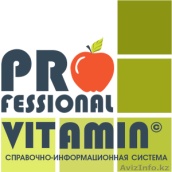 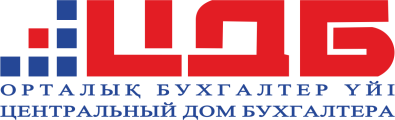 Вы можете выписать исправленный счет-фактуру, что бы скорректировать сведения о  реквизитах покупателя, номере и дате договора, платежных реквизитах, номере и дате документа отгрузки, данные о реализованных товарах и услугах: наименование и перечень товаров, их цену и стоимость (если ранее эти данные были заполнены неверно) и т.д.  В том числе исправить ранее указанные значения или указать сведения в  графах, которые в исходном ЭСФ были ошибочно не заполнены. 
Исправить можно любое поле ЭСФ, кроме данных об ИИН/БИН поставщика.
Исправленный ЭСФ
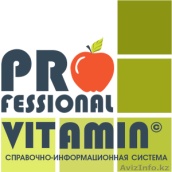 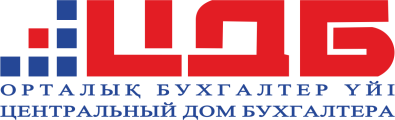 При выписке исправленного ЭСФ в текстовых строках и суммовых графах ЭСФ, в которые вносятся изменения, указываются правильные сведения и суммы, в строках и графах ЭСФ, в которые изменения не вносятся, указываются прежние сведения. 
Исправленный ЭСФ выписывается по форме, действующей на дату выписки исправленного ЭСФ. 
Исправленный ЭСФ выписывается не ранее даты обнаружения ошибки и не позднее 15 календарных дней после даты обнаружения ошибки (для доказательства даты обнаружения ошибки необходимо составить акт)
Исправленный ЭСФ
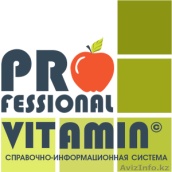 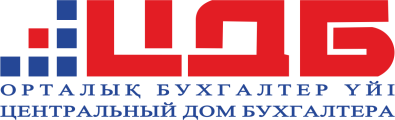 Дата совершения оборота по реализации это дата отгрузки товаров или дата выполнения работ (принятие работ заказчиком). 
Датой выписки исправленной ЭСФ будет текущая дата, но если в исходном ЭСФ дата оборота была указана верно, то в исправленном ЭСФ она заполняется так же как в исходном (тем же значением). 
Если же нужно исправить ранее указанную дату оборота, то в исправленном счете-фактуре ее нужно заполнить верным значением.
Исправленный ЭСФ
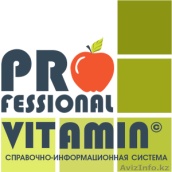 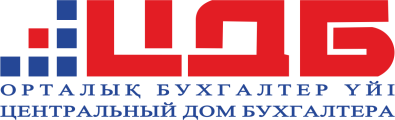 Получатель исправленной  ЭСФ вправе в течение 10 календарных дней со дня выписки такого ЭСФ указать несогласие путем отражения средствами ИС ЭСФ информации об отклонении такого ЭСФ.
Аннулированные ЭСФ
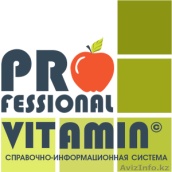 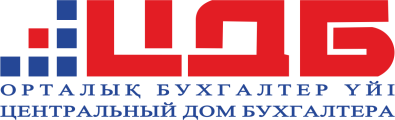 Аннулированный ЭСФ - ЭСФ, аннулированный отправителем товаров, работ, услуг с обязательной выпиской исправленного ЭСФ

Сколько исправленных ЭСФ, столько и аннулированных
Дополнительный ЭСФ
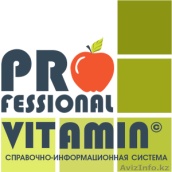 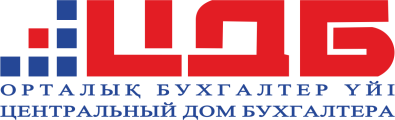 Следует отличать случаи исправления ошибки от ситуаций корректировки оборота. Корректировка оборота по реализации не связана с ошибками - она производится в случаях, указанных в ст. 239 НК РК (возвраты, скидки, изменение цены и пр.).  
При корректировке размера облагаемого оборота в соответствии со статьей 239 НК РК выписывается дополнительный ЭСФ.
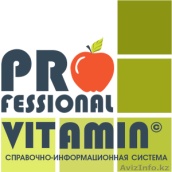 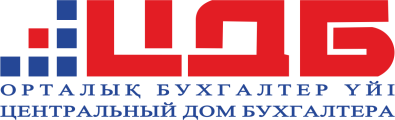 Дополнительный ЭСФ
Дополнительный ЭСФ выписывается поставщиком товаров, работ, услуг с отрицательным значением «- » либо с положительным значением «+» по облагаемому обороту и НДС
Дополнительный ЭСФ
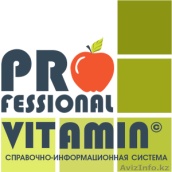 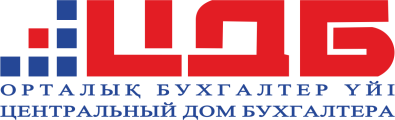 ВАЖНО!

У дополнительного ЭСФ всегда есть документ-основание!

(НАПРИМЕР: возвратная накладная)
Дополнительный ЭСФ
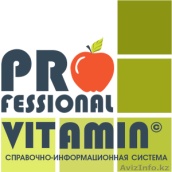 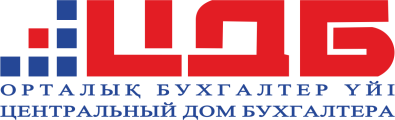 Дополнительный ЭСФ может быть отклонен получателем товаров, работ, услуг. Получатель вправе отклонить дополнительный электронный счет-фактуру в течение 10 дней со дня его выписки. Если получатель не отклонил дополнительный ЭСФ, то он считается подтвержденным получателем.

Для отправителя ЭСФ приобретает статус Отклонен.
Новые Правила
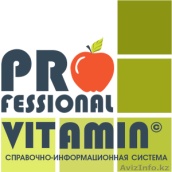 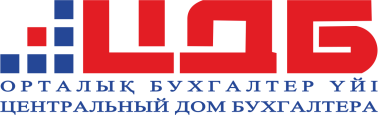 С 1 октября 2017 года отменены положения пункта 26 Правил составления ЭСФ, действующего до 1 октября 2017 года по запрету выписки дополнительного и исправленного ЭСФ к ранее выписанному счету-фактуре на бумажных носителях. 
Таким образом,   после 1 октября 2017 года дополнительный, исправленный ЭСФ можно выписать к ранее выписанной счету-фактуре на бумажных носителях.